Microsoft Word 2010
Lesson 3
Word Lesson 3 presentation prepared by Kathy Clark (Southside H.S. IT Academy Teacher at Chocowinity, NC). Content from Microsoft Office Word 2010 Lesson Plans provided by Microsoft.
Use Home Ribbon to Format Text
Home tab—where most formatting options are accessed
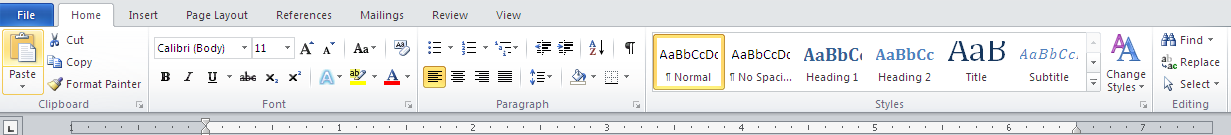 Clipboard group. Notice the Launcher
After the Clipboard group launcher is depressed, the Clipboard pane appears.

Note: 24 items can be stored on the Clipboard.
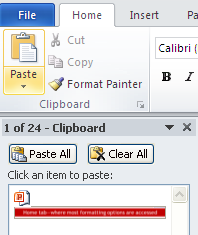 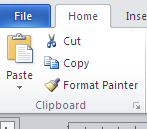 Word Lesson 3 presentation prepared by Kathy Clark (Southside H.S. IT Academy Teacher at Chocowinity, NC). Content from Microsoft Office Word 2010 Lesson Plans provided by Microsoft.
2
Use Home Ribbon to Format Text
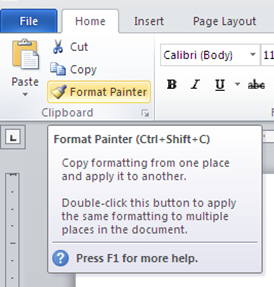 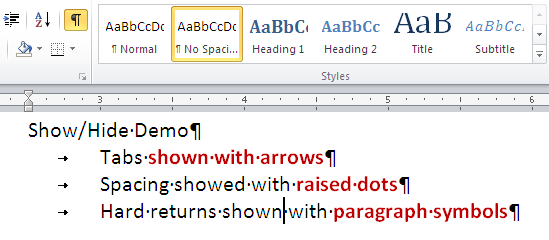 I-beam:  Insertion point
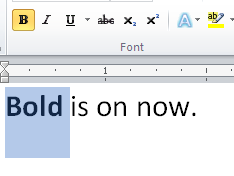 My personal  favorite tool:  Format Painter

Note: See ToolTip. When you hover over a tool, a short description will appear.
When a tool is being used, it appears shaded (toggles on and off)
Word Lesson 3 presentation prepared by Kathy Clark (Southside H.S. IT Academy Teacher at Chocowinity, NC). Content from Microsoft Office Word 2010 Lesson Plans provided by Microsoft.
3
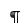 When might the Show/Hide command be useful?
Discuss
Word Lesson 3 presentation prepared by Kathy Clark (Southside H.S. IT Academy Teacher at Chocowinity, NC). Content from Microsoft Office Word 2010 Lesson Plans provided by Microsoft.
4
About Fonts
Source: http://desktoppub.about.com/od/glossary/g/font.htm
1 point = 1/72 of an inch
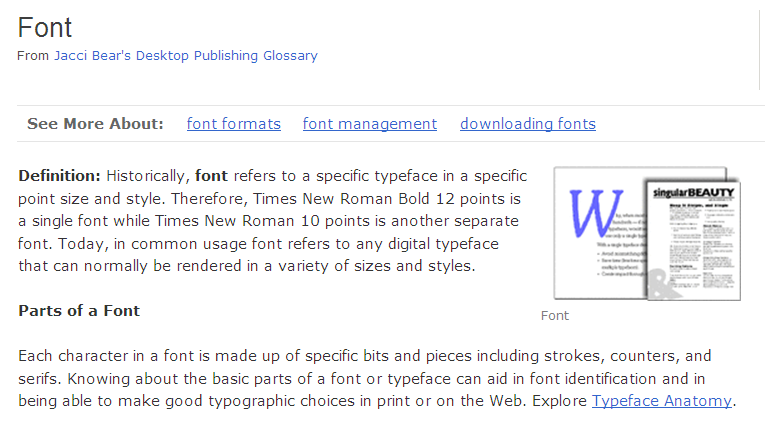 Character formatting:  changing the appearance of letters, numbers, and symbols.
Word Lesson 3 presentation prepared by Kathy Clark (Southside H.S. IT Academy Teacher at Chocowinity, NC). Content from Microsoft Office Word 2010 Lesson Plans provided by Microsoft.
5
About Fonts Continued
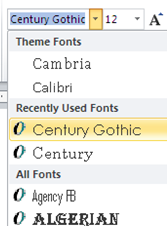 Change Font

Change font type by clicking down arrow.

Did you know that you can “jump” to another font by typing the letters?

Example:  Click in the font type and type Times New Roman .
Change Point Size

Change point size by clicking down arrow.

Did you know that you can customize a size?

Example:  Type 15.5. Notice that this size isn’t an option available by default.
Word Lesson 3 presentation prepared by Kathy Clark (Southside H.S. IT Academy Teacher at Chocowinity, NC). Content from Microsoft Office Word 2010 Lesson Plans provided by Microsoft.
6
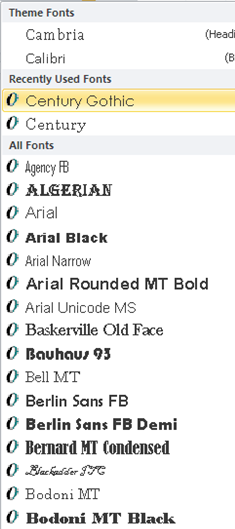 About Fonts Continued
Most commonly used and most frequently used fonts show up at the top.

All other fonts are shown in alphabetical order.
WYSIWYG
What you see is what you get. The fonts appear as they will in the document.

Live Preview
Select your text and then hover over a different font. You will see the selected text in the font selected.
Word Lesson 3 presentation prepared by Kathy Clark (Southside H.S. IT Academy Teacher at Chocowinity, NC). Content from Microsoft Office Word 2010 Lesson Plans provided by Microsoft.
7
Hot Keys (Shortcuts)
CTRL + B	Apply Bold attribute
CTRL + I	Apply Italic attribute 
CTRL + U	Apply Underline attribute
CTRL + SHIFT + F	Change Font Face attribute
CTRL + SHIFT+ P	Change Font Size attribute
CTRL + Shift + >	Grow Font Size attribute
CTRL + Shift + <	Shrink Font Size
Note:
Grow Font (means enlarge font). However, the vocabulary you must recall is Grow Font.
Word Lesson 3 presentation prepared by Kathy Clark (Southside H.S. IT Academy Teacher at Chocowinity, NC). Content from Microsoft Office Word 2010 Lesson Plans provided by Microsoft.
8
[Speaker Notes: Note: Lesson plans had error regarding grow and shrink font (left out SHIFT).]
Font and Paragraph Launchers
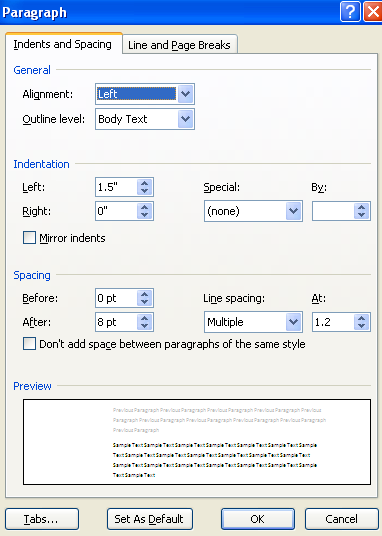 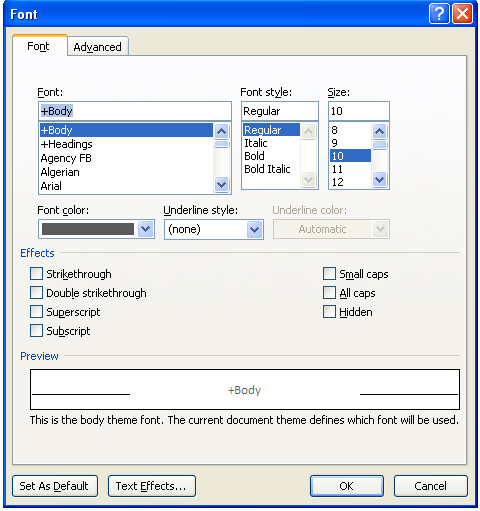 Launching dialog boxes gives more options
Note: change tabs here too.
Word Lesson 3 presentation prepared by Kathy Clark (Southside H.S. IT Academy Teacher at Chocowinity, NC). Content from Microsoft Office Word 2010 Lesson Plans provided by Microsoft.
9
[Speaker Notes: Note: Lesson plans had error regarding grow and shrink font (left out SHIFT).]
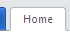 Blank documents default to left alignment.
Aligning Text in a Document
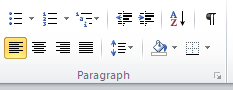 Left
Ctrl+ L
Right
Ctrl + R
Launch the Paragraph Group from the Home Tab
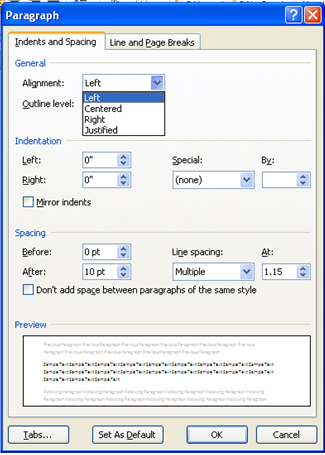 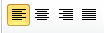 Center
Ctrl + E
Justify Ctrl + J
Word Lesson 3 presentation prepared by Kathy Clark (Southside H.S. IT Academy Teacher at Chocowinity, NC). Content from Microsoft Office Word 2010 Lesson Plans provided by Microsoft.
10
[Speaker Notes: Note: Lesson plans had error regarding grow and shrink font (left out SHIFT).]
Discuss
Do you know what Select-It-And-Do-It-To-It means?
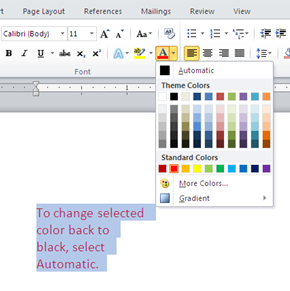 It means if you decide to make a change to text that has already been typed, you must first SELECT the text. Then you can DO whatever you want to it.
Word Lesson 3 presentation prepared by Kathy Clark (Southside H.S. IT Academy Teacher at Chocowinity, NC). Content from Microsoft Office Word 2010 Lesson Plans provided by Microsoft.
11
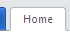 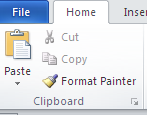 Cut and Paste Text
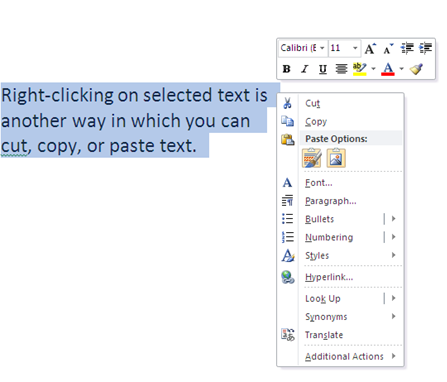 Right-clicking on selected text launches the short-cut menu
Word Lesson 3 presentation prepared by Kathy Clark (Southside H.S. IT Academy Teacher at Chocowinity, NC). Content from Microsoft Office Word 2010 Lesson Plans provided by Microsoft.
12
[Speaker Notes: Note: Lesson plans had error regarding grow and shrink font (left out SHIFT).]
Cut a selected item:
Ctrl + X
When an item is cut, where is it stored?
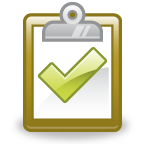 Discuss
Hint
Word Lesson 3 presentation prepared by Kathy Clark (Southside H.S. IT Academy Teacher at Chocowinity, NC). Content from Microsoft Office Word 2010 Lesson Plans provided by Microsoft.
13
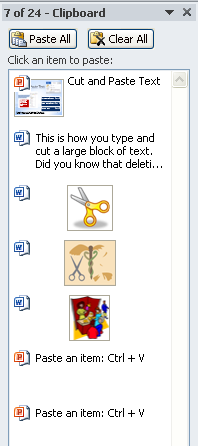 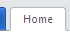 This is the Office Clipboard task pane.
Office Clipboard
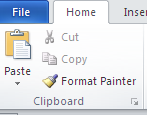 The launcher in the Clipboard group actually opens the Clipboard. 

Can you tell how many items are stored in this Clipboard?      
Launcher
You must use
 CUT or COPY
 to place items in the Clipboard.
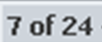 Word Lesson 3 presentation prepared by Kathy Clark (Southside H.S. IT Academy Teacher at Chocowinity, NC). Content from Microsoft Office Word 2010 Lesson Plans provided by Microsoft.
14
[Speaker Notes: Note: Lesson plans had error regarding grow and shrink font (left out SHIFT).]
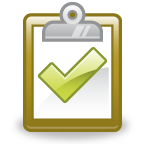 The Clipboard is available in all Office applications.
24
Do you recall how many TOTAL items can be stored in the Clipboard?
Discuss
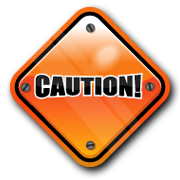 If you accidently cut the wrong thing, just click the      button.
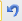 Word Lesson 3 presentation prepared by Kathy Clark (Southside H.S. IT Academy Teacher at Chocowinity, NC). Content from Microsoft Office Word 2010 Lesson Plans provided by Microsoft.
15
Image 2
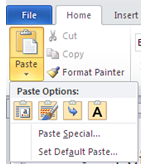 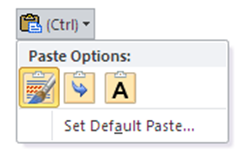 Paste Special
Paste options appear with newly pasted text.  (Image 1)
Another way to see Paste options is to click the drop-down menu on the Paste command from the Home tab. (Image 2)
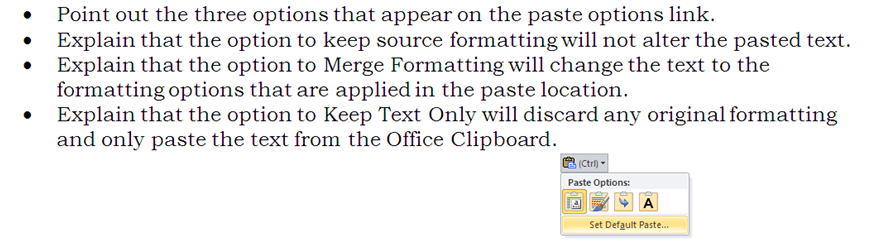 Image 1
Word Lesson 3 presentation prepared by Kathy Clark (Southside H.S. IT Academy Teacher at Chocowinity, NC). Content from Microsoft Office Word 2010 Lesson Plans provided by Microsoft.
16
[Speaker Notes: Note: Lesson plans had error regarding grow and shrink font (left out SHIFT).]
Paste Special Explained
Live Preview works with Paste Special options too.

Hover over each option to see how it affects the pasted text.
Keep 
Text
Only
T
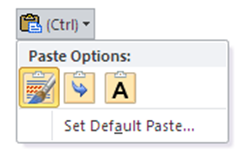 Keep Source Formatting
K
Merge
Formatting
M
Word Lesson 3 presentation prepared by Kathy Clark (Southside H.S. IT Academy Teacher at Chocowinity, NC). Content from Microsoft Office Word 2010 Lesson Plans provided by Microsoft.
17
Drag and Drop to Edit Text
In order for Drag and Drop editing to be allowed, it must be turned on.

Turn Drag and Drop on  in the Word Options—Advanced Tab
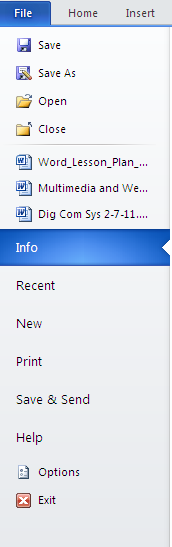 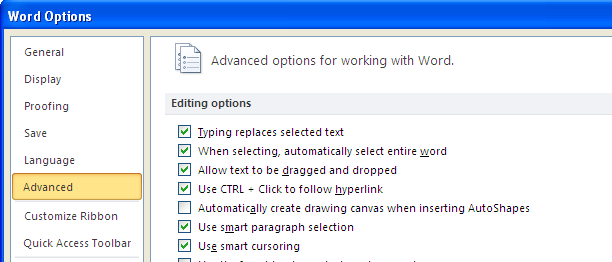 Word Lesson 3 presentation prepared by Kathy Clark (Southside H.S. IT Academy Teacher at Chocowinity, NC). Content from Microsoft Office Word 2010 Lesson Plans provided by Microsoft.
18
Drag and Drop Editing Demo
1
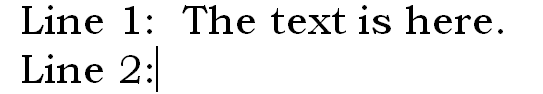 Text
2
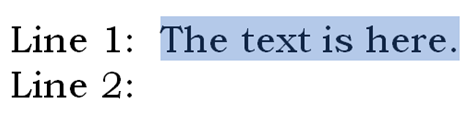 Select it
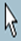 3
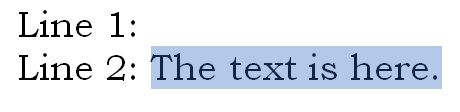 Drag and Drop
Drag and Drop = 
Cut and Paste
The result is the same.
 The text changes location.
Drag and Drop 
Moving and inserting selected item into a new location.
Word Lesson 3 presentation prepared by Kathy Clark (Southside H.S. IT Academy Teacher at Chocowinity, NC). Content from Microsoft Office Word 2010 Lesson Plans provided by Microsoft.
19
24 items
Example of many items pasted at once.
Collect and Paste Multiple Items
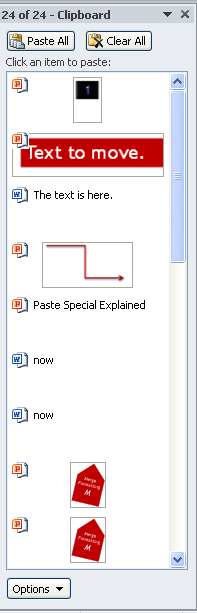 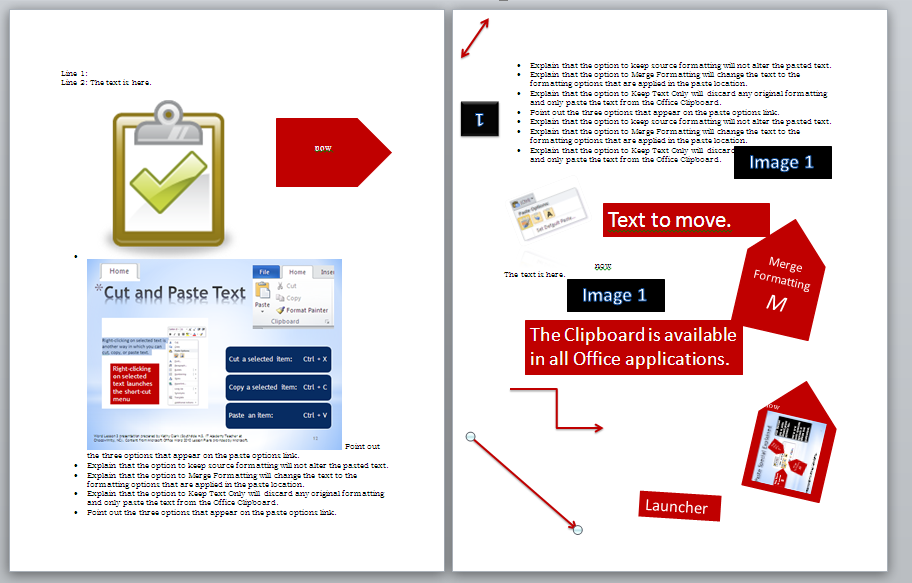 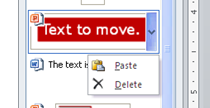 Arrow to right of “clipped” object gives options to Paste or Delete.
Word Lesson 3 presentation prepared by Kathy Clark (Southside H.S. IT Academy Teacher at Chocowinity, NC). Content from Microsoft Office Word 2010 Lesson Plans provided by Microsoft.
20
The first item in the Clipboard will be deleted.
What do you think will happen when a 25th item is copied to the Clipboard?
Discuss
Word Lesson 3 presentation prepared by Kathy Clark (Southside H.S. IT Academy Teacher at Chocowinity, NC). Content from Microsoft Office Word 2010 Lesson Plans provided by Microsoft.
21
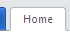 Apply Styles
Styles are predefined formatting combinations of fonts, colors, and paragraph formatting that are designed to save time.
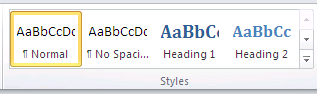 Word Lesson 3 presentation prepared by Kathy Clark (Southside H.S. IT Academy Teacher at Chocowinity, NC). Content from Microsoft Office Word 2010 Lesson Plans provided by Microsoft.
22
Apply Styles Continued
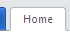 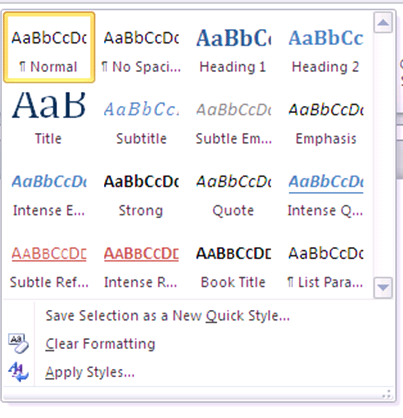 Click the down arrow in Styles group to see more options.
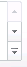 Word Lesson 3 presentation prepared by Kathy Clark (Southside H.S. IT Academy Teacher at Chocowinity, NC). Content from Microsoft Office Word 2010 Lesson Plans provided by Microsoft.
23
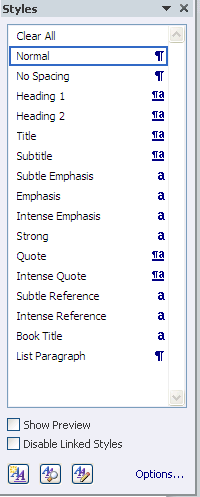 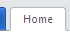 Apply Styles Continued
Click Launcher
in Styles group to see more options.
Word Lesson 3 presentation prepared by Kathy Clark (Southside H.S. IT Academy Teacher at Chocowinity, NC). Content from Microsoft Office Word 2010 Lesson Plans provided by Microsoft.
24
Apply Styles Continued
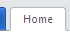 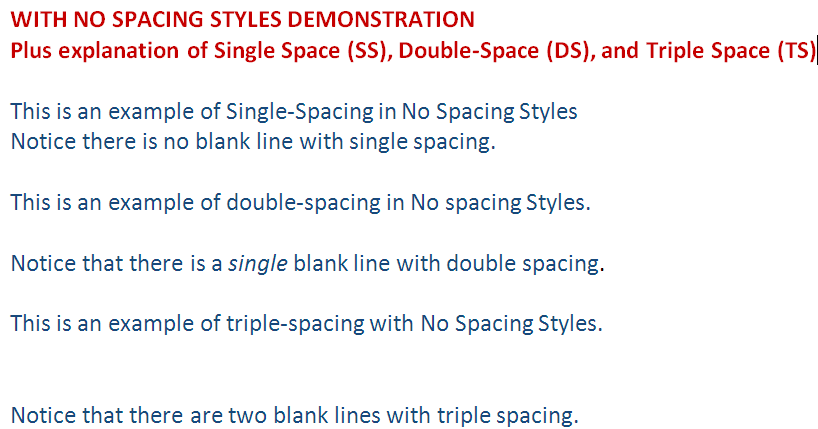 SS
DS
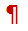 TS
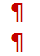 Word Lesson 3 presentation prepared by Kathy Clark (Southside H.S. IT Academy Teacher at Chocowinity, NC). Content from Microsoft Office Word 2010 Lesson Plans provided by Microsoft.
25
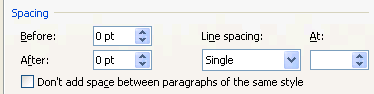 The No Spacing Styles is the closest style to plain text typing.
Discuss
Word Lesson 3 presentation prepared by Kathy Clark (Southside H.S. IT Academy Teacher at Chocowinity, NC). Content from Microsoft Office Word 2010 Lesson Plans provided by Microsoft.
26
Apply Styles Continued
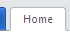 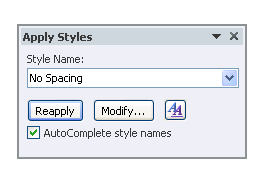 Ctrl + Shift + S
Word Lesson 3 presentation prepared by Kathy Clark (Southside H.S. IT Academy Teacher at Chocowinity, NC). Content from Microsoft Office Word 2010 Lesson Plans provided by Microsoft.
27
Borders
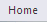 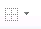 Paragraph borders:  affects just the selected paragraph
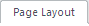 Page border:  affects the entire page (document)
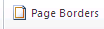 Word Lesson 3 presentation prepared by Kathy Clark (Southside H.S. IT Academy Teacher at Chocowinity, NC). Content from Microsoft Office Word 2010 Lesson Plans provided by Microsoft.
28
Paragraph Border and Shading
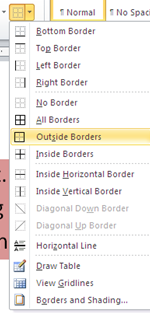 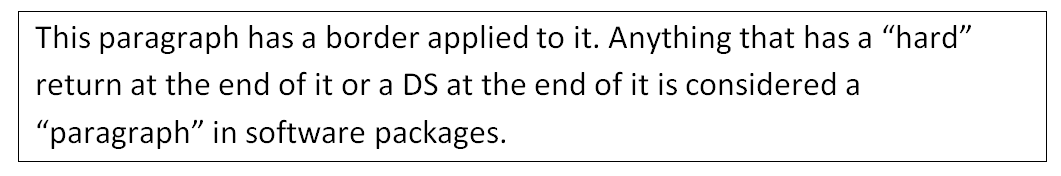 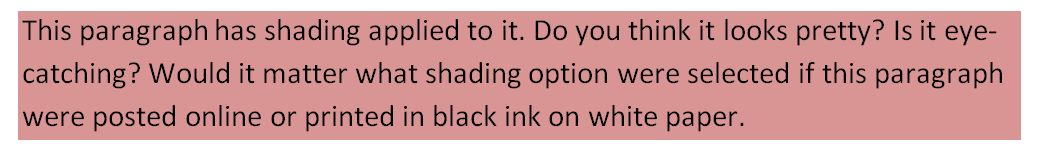 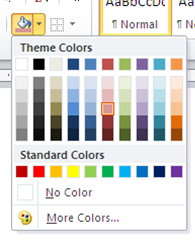 Shading Options
Did you know that if you click on Borders and Shading at the bottom, there are even more choices?
Word Lesson 3 presentation prepared by Kathy Clark (Southside H.S. IT Academy Teacher at Chocowinity, NC). Content from Microsoft Office Word 2010 Lesson Plans provided by Microsoft.
29
Borders and Shading
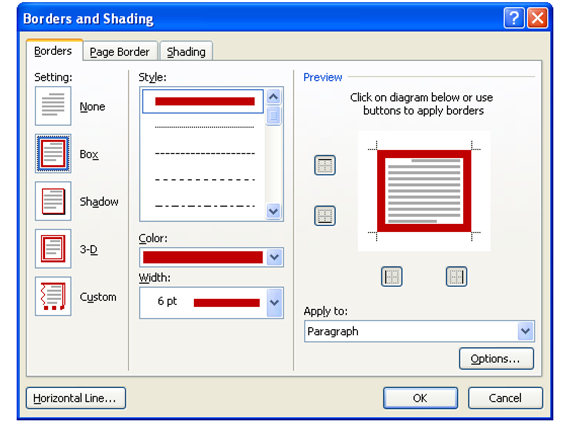 The Borders and Shading dialog box appears when you click on Borders and Shading from the Borders drop-down menu.
All 3
First things first: key all info first, and then format document.

This will eliminate many  “issues” with some of the auto formatting features in Word.
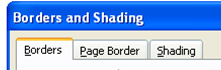 Word Lesson 3 presentation prepared by Kathy Clark (Southside H.S. IT Academy Teacher at Chocowinity, NC). Content from Microsoft Office Word 2010 Lesson Plans provided by Microsoft.
30
Good To Know About
Borders & Shading
Both paragraph borders and shading help emphasize information.

Shading can be in color or gray (select a shade of gray if the document is to be printed using only black ink).

To remove the paragraph border, select the text and go to the drop-down menu and select No Border.

To remove shading, select the text and go to the drop-down menu and select No Color.
Word Lesson 3 presentation prepared by Kathy Clark (Southside H.S. IT Academy Teacher at Chocowinity, NC). Content from Microsoft Office Word 2010 Lesson Plans provided by Microsoft.
31
Previewing a Document
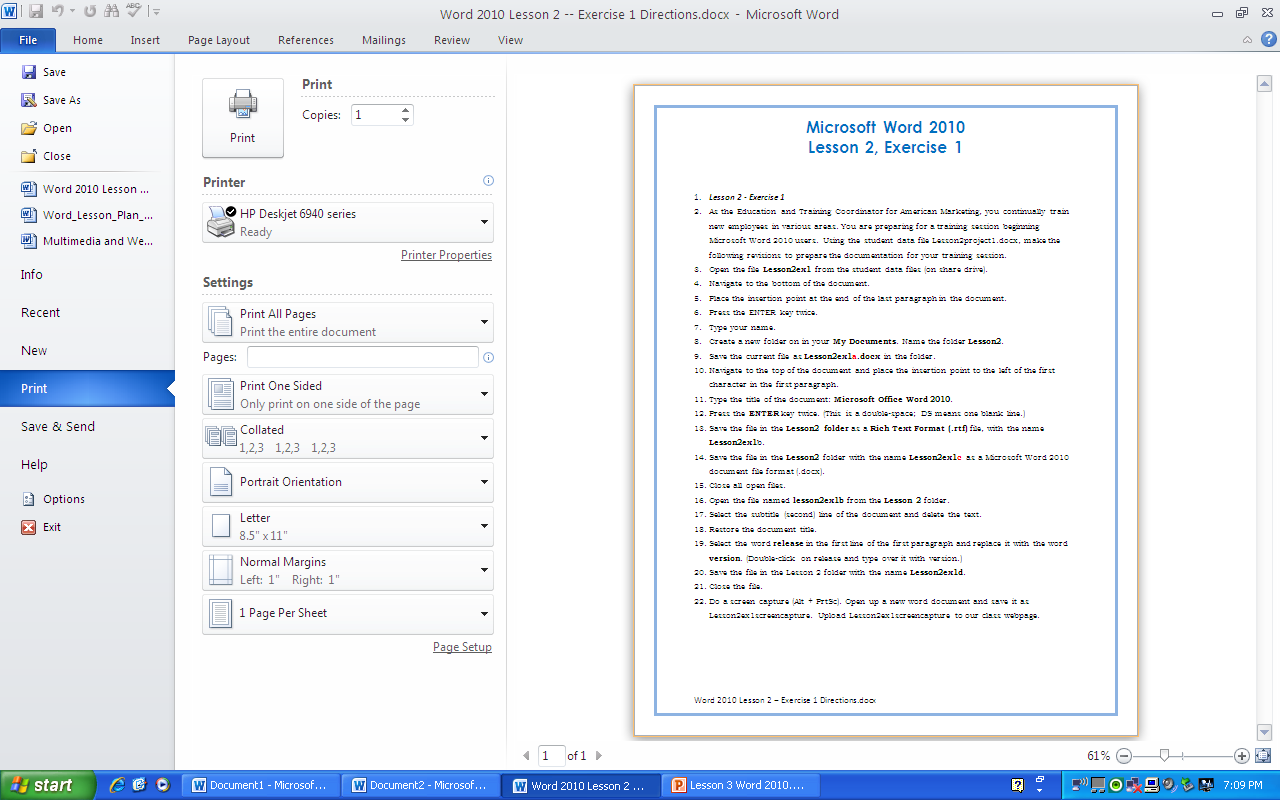 It is important to check documents before printing to conserve paper and to catch mistakes.

Print Preview should be used for your FINAL PROOF before printing.
Word Lesson 3 presentation prepared by Kathy Clark (Southside H.S. IT Academy Teacher at Chocowinity, NC). Content from Microsoft Office Word 2010 Lesson Plans provided by Microsoft.
32
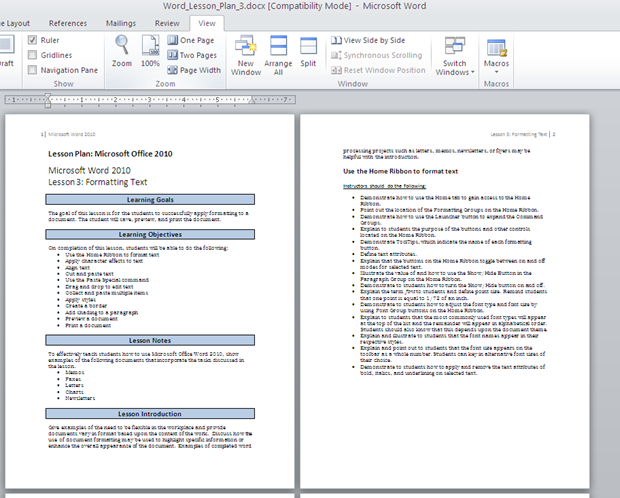 Can View multiple pages from the View Tab.
Print Preview
Word Lesson 3 presentation prepared by Kathy Clark (Southside H.S. IT Academy Teacher at Chocowinity, NC). Content from Microsoft Office Word 2010 Lesson Plans provided by Microsoft.
33
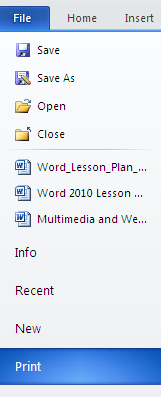 Tab
Printing
Hard Copy: printed document
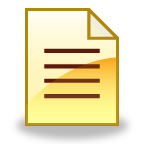 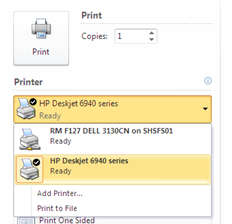 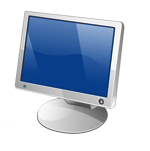 Soft 
Copy
Click this drop down menu to change printers.
Change print settings
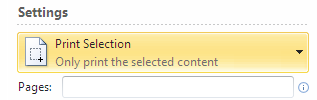 Word Lesson 3 presentation prepared by Kathy Clark (Southside H.S. IT Academy Teacher at Chocowinity, NC). Content from Microsoft Office Word 2010 Lesson Plans provided by Microsoft.
34
Now it is time for you to practice. Please complete the following:
Word Lesson 3, Exercise 1
Word Lesson 3, Project 1
Quia Quiz, Word Lesson 3
Word Lesson 3 presentation prepared by Kathy Clark (Southside H.S. IT Academy Teacher at Chocowinity, NC). Content from Microsoft Office Word 2010 Lesson Plans provided by Microsoft.
35